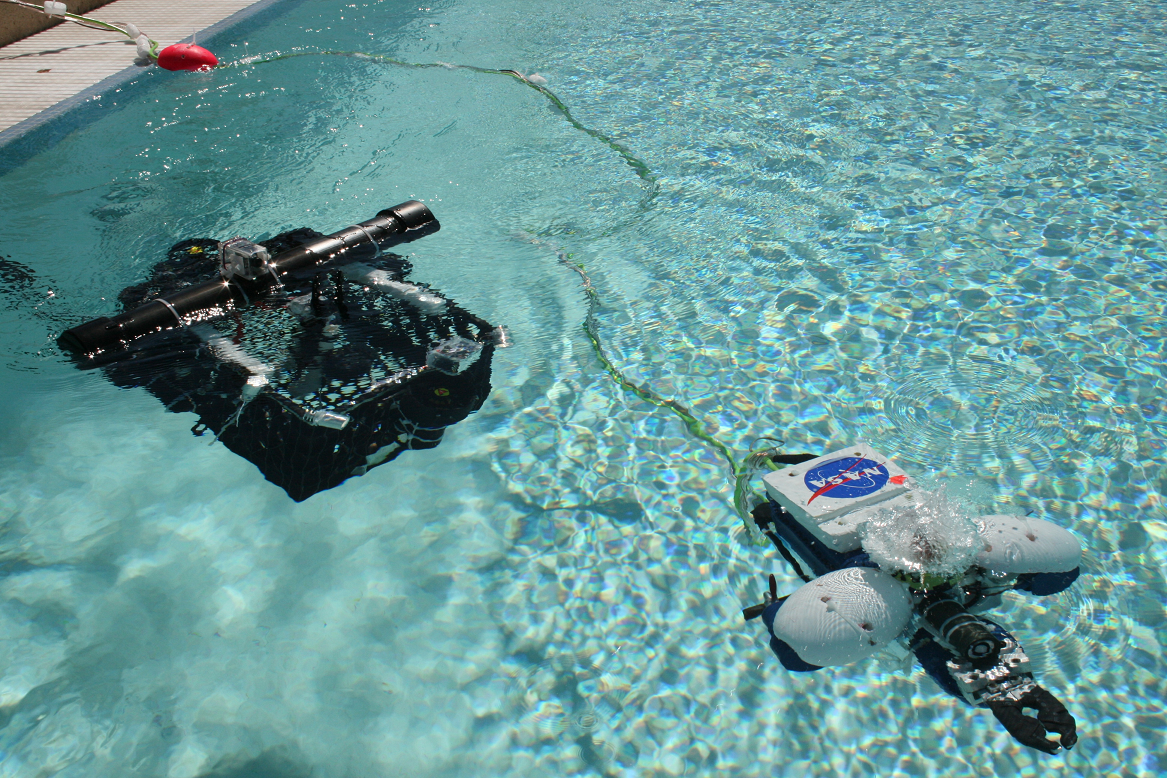 The Space Grant Robotics TeamMichael VetoAdvisor: Dr. Phil Christensen
NASA Space Grant Symposium
April 17, 2010
Objectives
Promote hands-on engineering 
Practice systems engineering
Learn new skills
Foster a cooperative work environment for students
Promote science and technology to community
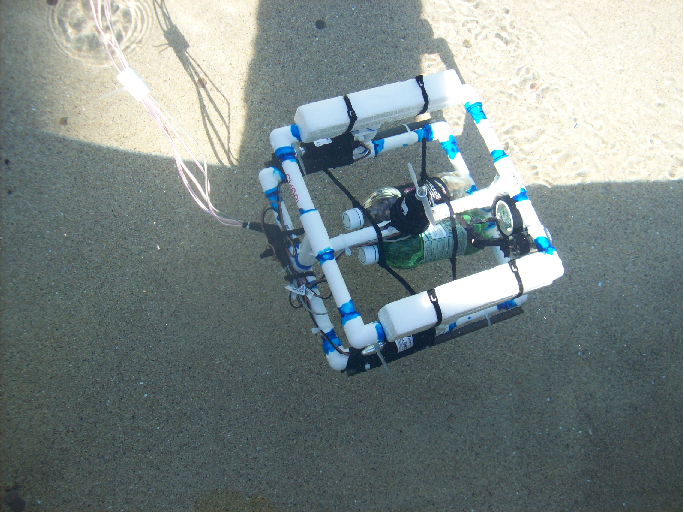 Hands-on design of ROV(Remotely Operated Vehicle)
Competitions
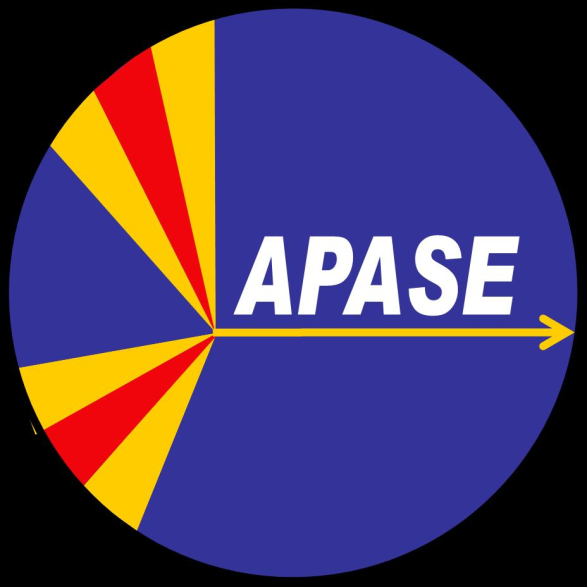 National Underwater
Robotics Competition
(Chandler, AZ)
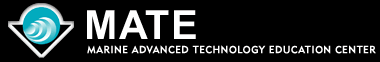 Marine Advanced Technology Education Competition (Buzzards Bay, MA)
Systems Engineering
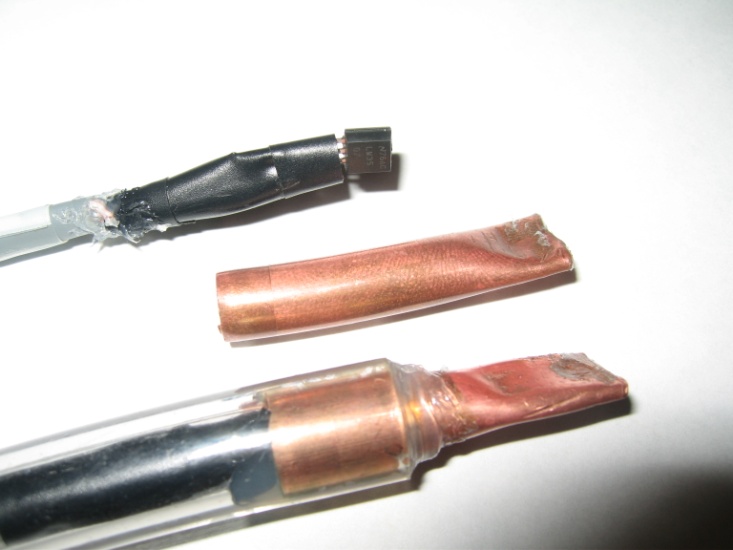 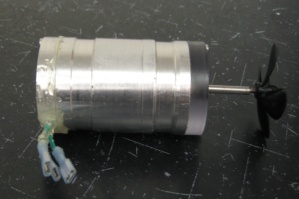 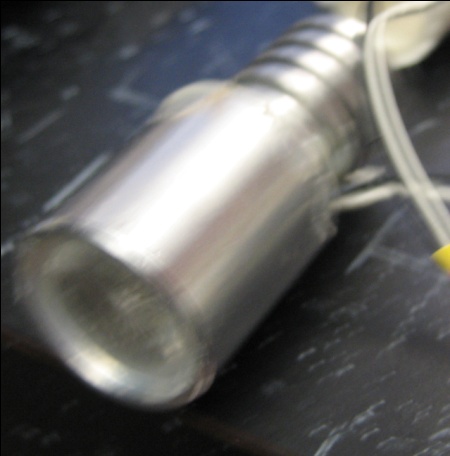 Propulsion
Lights
Sensors
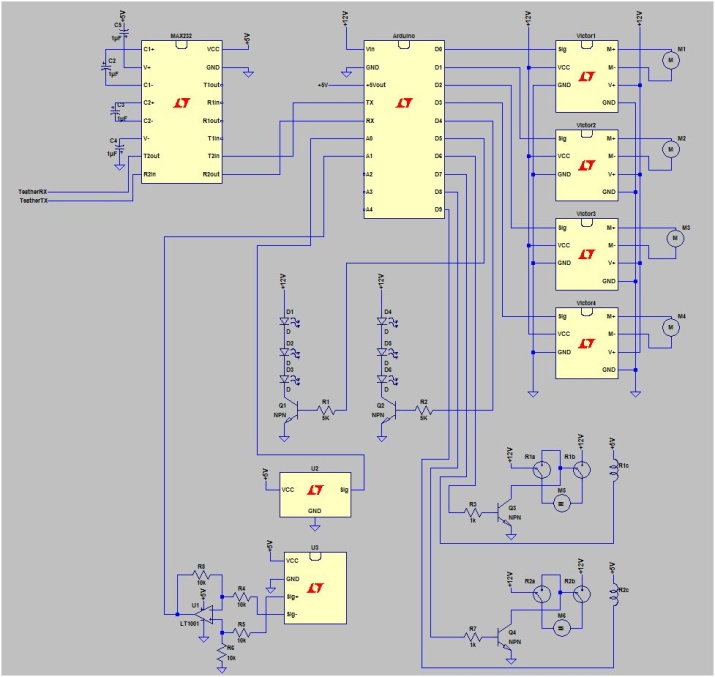 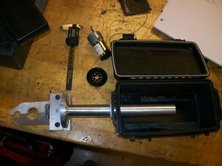 Electrical Schematic
Robotic Arm
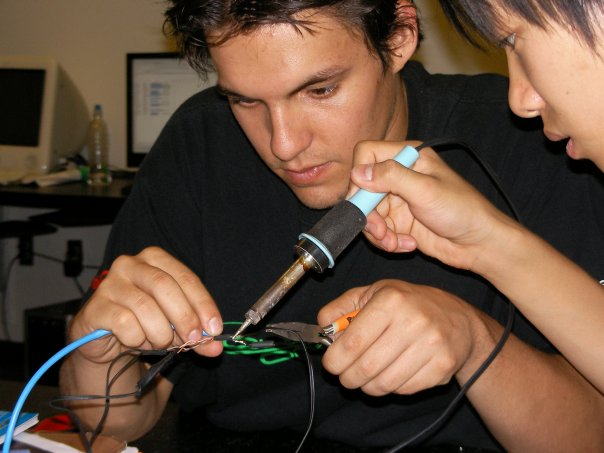 Learning New Skills
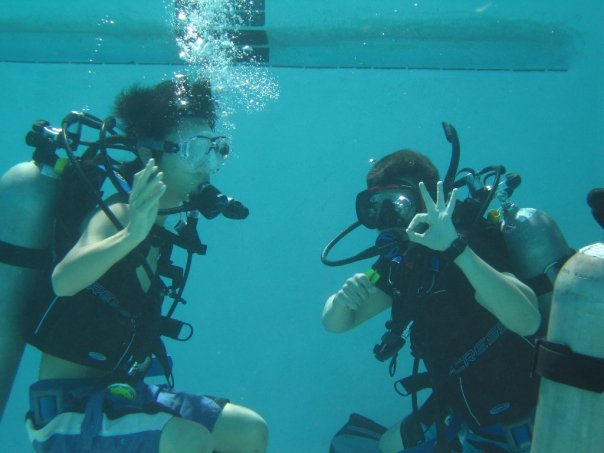 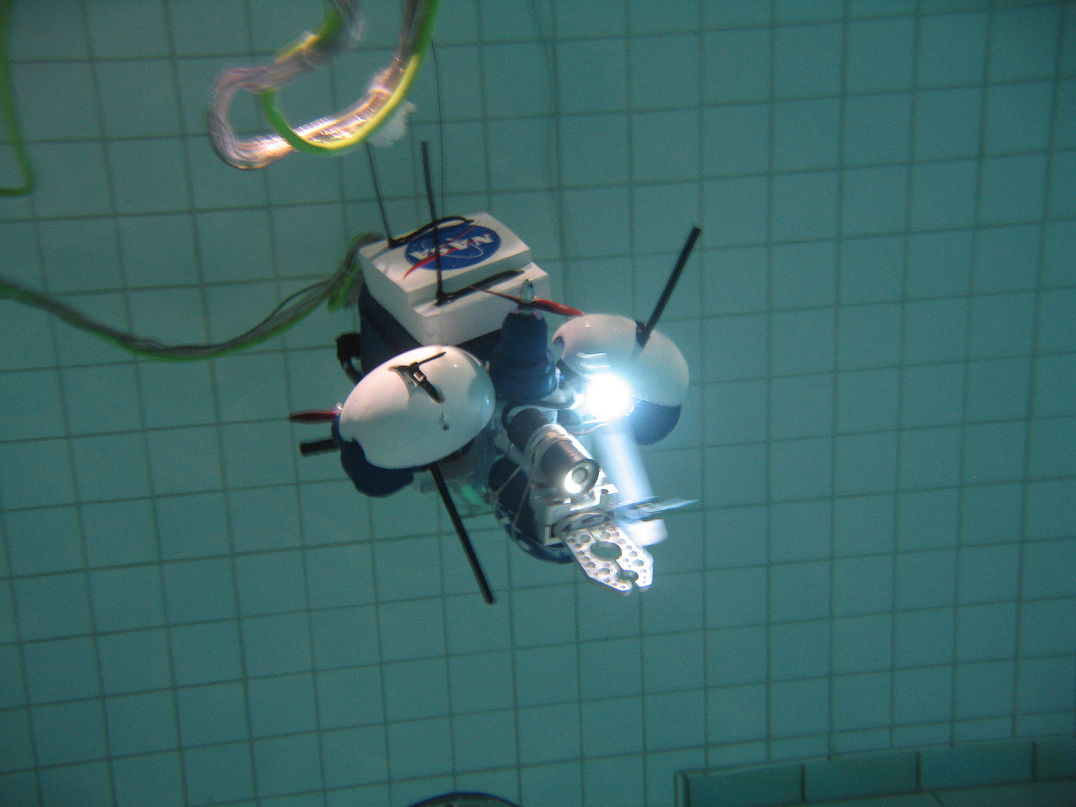 Aquabot
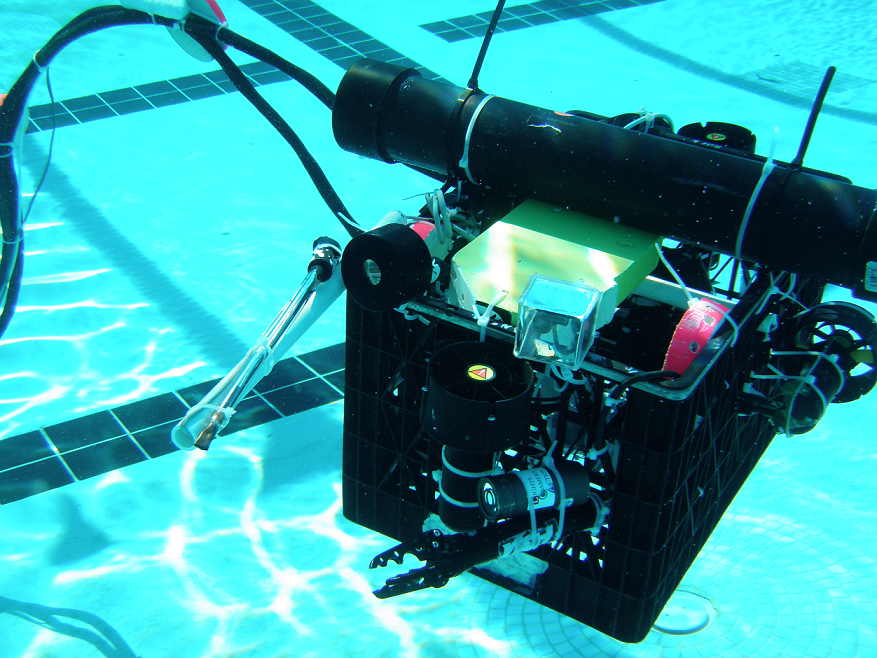 RIAB
Team Competition
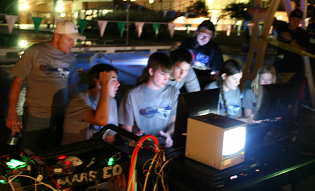 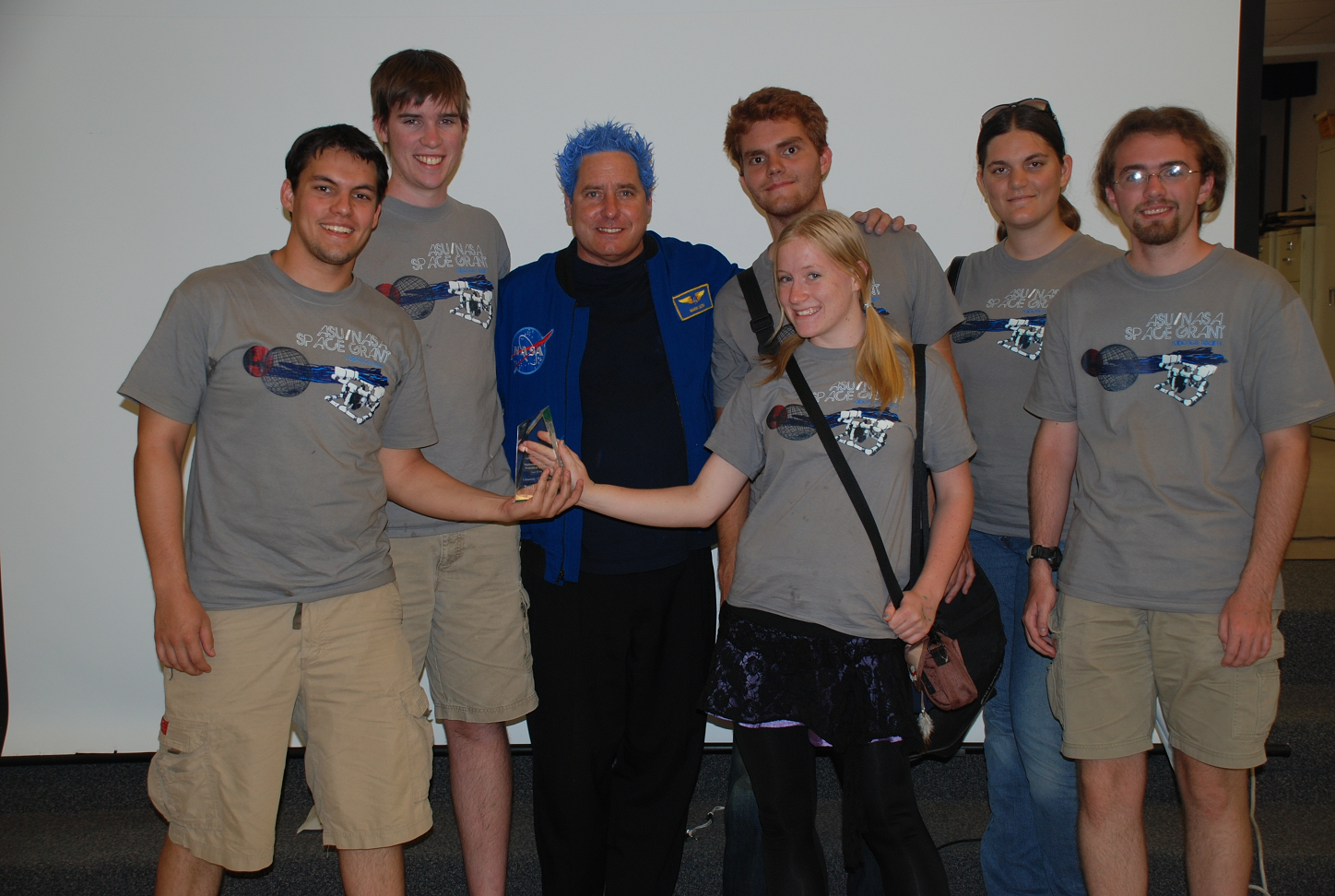 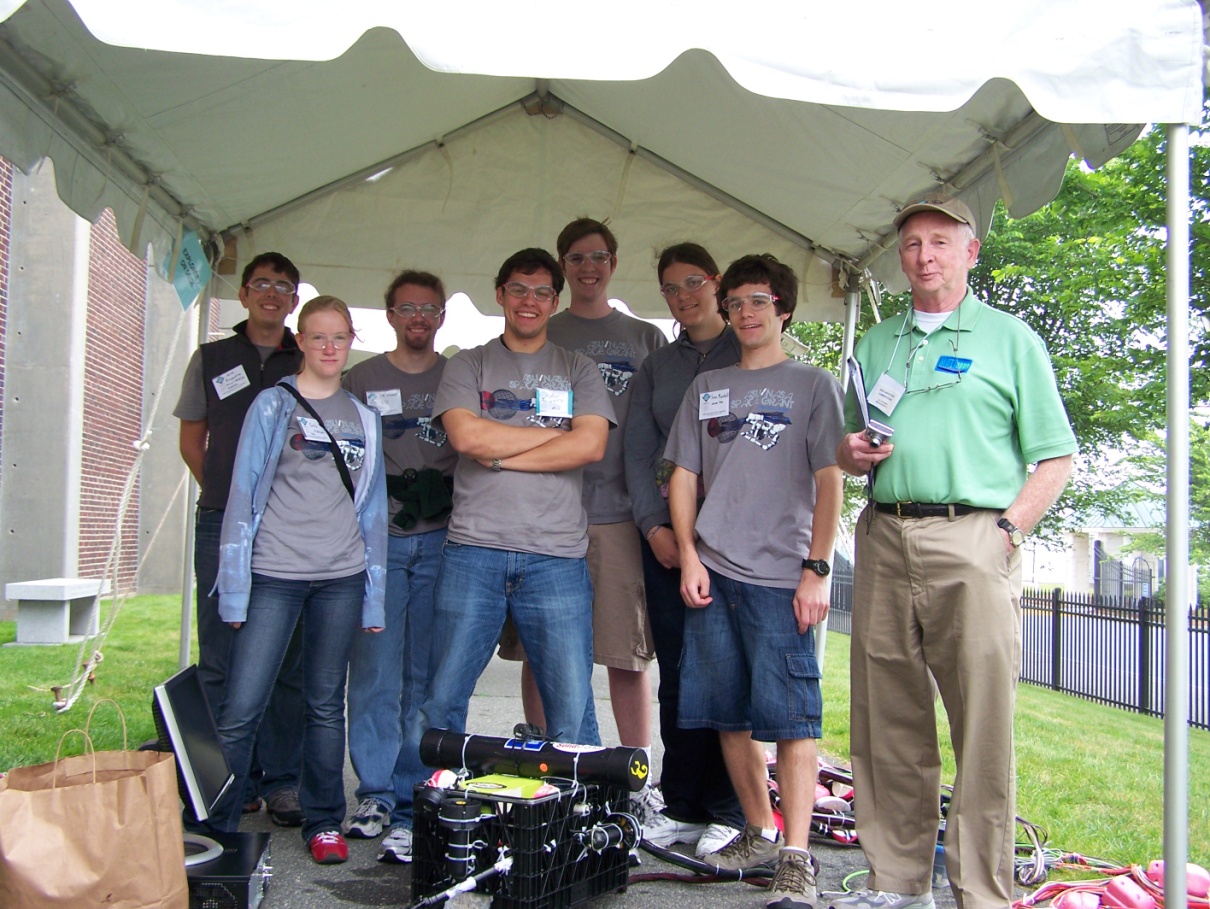 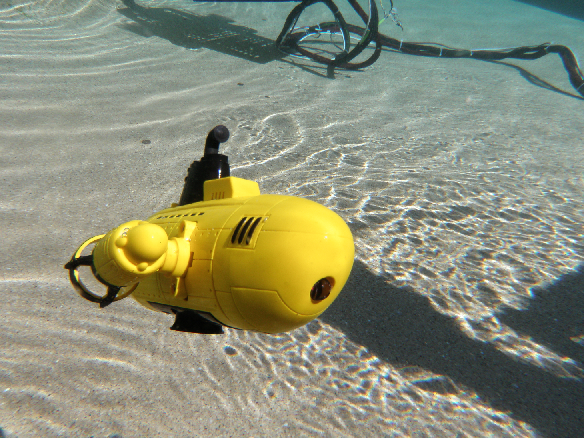 “Aloha” Team Spirit Award
Upcoming Season
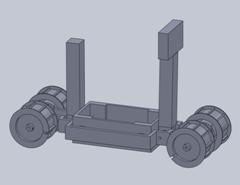 Underwater
NURC - Chandler
MATE – Hawai’i

Earth and Sky
Robot on a Rocket
		(ROAR)
Outreach
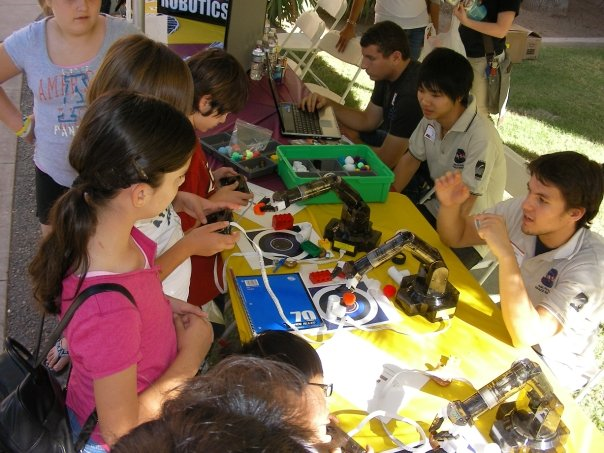 Work with students at on-campus events
Mentor FIRST High School robotics teams
Marcos de Niza
Hamilton
Corona del Sol
Seton
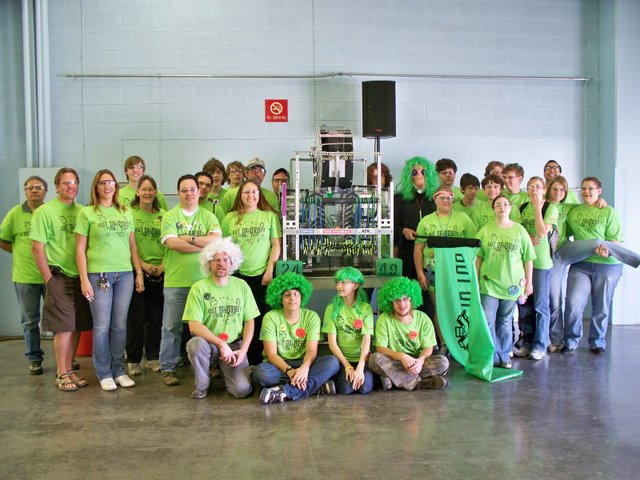 Acknowledgements
Mentor
Dr. Phil Christensen
Special Thanks
Shea Ferring
Mark White
Dr. Tom Sharp
Space Grant Office
Candace Jackson
Danielle Pies